Was ziehst du an?
Eine Übung zu Konditionalsätzen
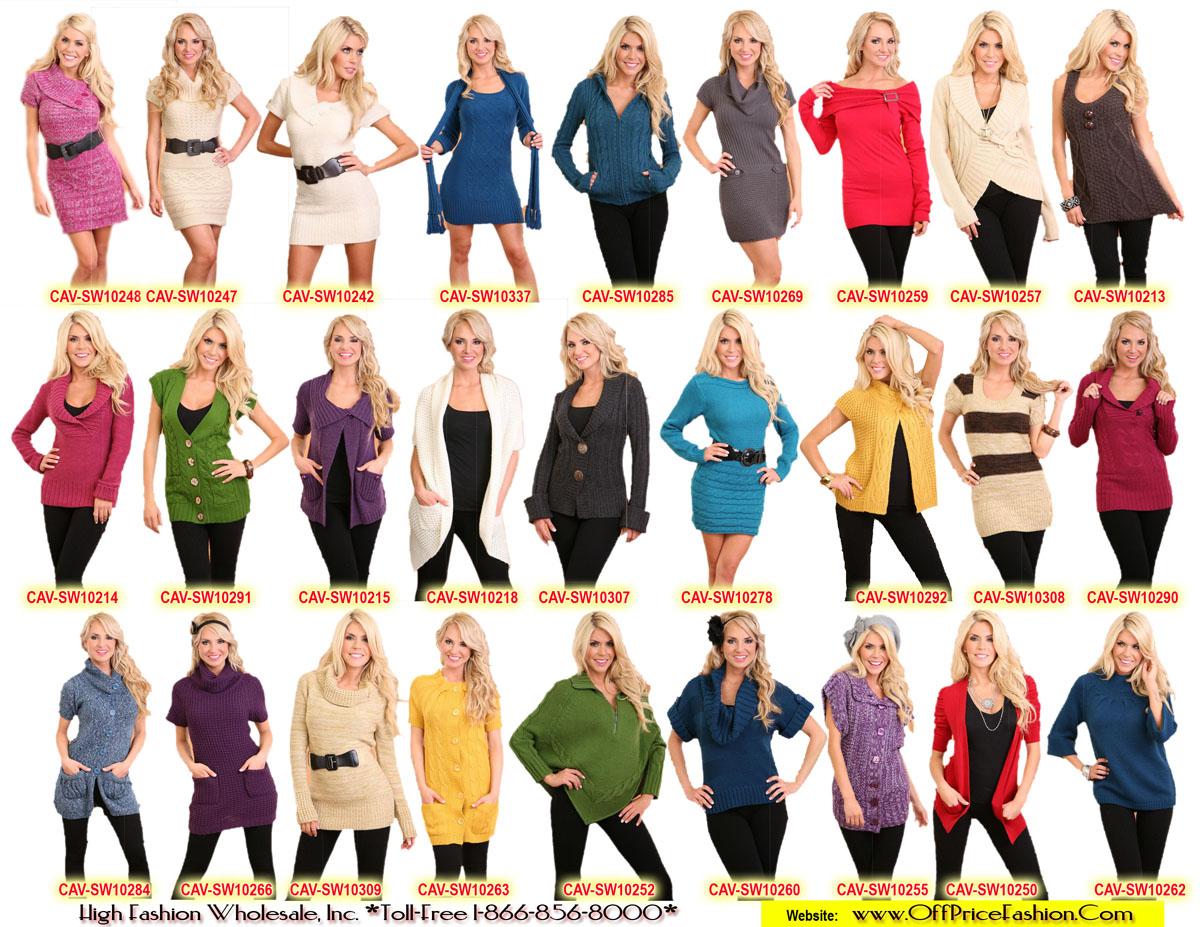 Was ziehst du an, wenn es regnet?
Wenn es regnet, ziehe ich ein graues Kleid, einen Regenmantel, rosa schuhe, eine JeansHose und einen bunten schal an.
Wenn es regnet, trage ich einen Regenschirm.
Was ziehst du an, wenn die Sonne scheint?
Wenn die sonne scheint, ziehe ich                     
                 T-Shirt,                     Hose und                 
            sandalen an.
Wenn die sonne scheint, trage ich                                         
                         Tasche,                   kette und                      sonnenbrille.
eine kurze
ein rosa
rosa
eine gestreifte
eine gelbe
eine schicke
Was ziehst du an, wenn es windig ist?
Wenn es windig ist, ziehe ich                                    
                       kleid,                         strumpfhose und                     sTiefel an.
Wenn es windig ist, trage ich  
                            schal, eine lederjacke und 
                         Handtasche.
ein schwarzes
eine schwarze
schwarze
einen gestreiften
eine schwarze
Was ziehst du an, wenn es schneit?
Wenn es schneit, ziehe ich einen skianzug,                         Jacke und pelzstiefel an.
Wenn es schneit, trage ich eine Brille,                     Wollmütze und               
             Handschuhe.
eine schwarze
eine gelbe
gelbe
Was ziehst du an, wenn du an den strand gehst?
Wenn ich an den Strand gehe, ziehe ich                          bikini, 
jeanshose und                       bluse an.
Wenn ich an den strand gehe, trage ich Sandalen und eine Tasche mit einer sonnencreme.
einen bunten
eine kurze
eine rote
Was ziehst du an, wenn du in die schule gehst?
Wenn ich in die schule gehe, ziehe ich 
                        hose,                    T-shirt und      
              schuhe an. 
Ich trage                             gürtel.
Wenn ich in die schule gehe, trage ich 
                         rock,                    strickjacke und                 schuhe.
eine graue
ein blaues
graue
einen schwarzen
eine blaue
einen dunklen
schwarze
Was ziehst du an, wenn du in die stadt gehst?
Wenn ich in die stadt gehe, ziehe ich               
                     jeanshose,                                                     
                  t-shirt und eine Jacke an.
Wenn ich in die stadt gehe, trage ich   
            sportschuhe, 
gürtel,                   armbanduhr und                
                     mütze.
eine blaue
ein graues
rote
einen schwarzen
eine coole
eine rote
Was ziehst du an, wenn du deinen geburtstag feierst?
Wenn ich geburtstag habe, ziehe ich  
                      Hemd, 
pullover und                        sakko an.
Wenn ich geburtstag habe, trage ich    
                  hose,              sportschuhe, eine armbanduhr, meine brille und       
                     brieftasche.
ein blaues
einen schwarzen
ein weißes
eine lila
weiße
eine karierte
Was ziehst du an, wenn du wandern gehst?
Wenn ich wandern gehe, ziehe ich  
                      hose,                        top und                      wanderstiefel an.
Wenn ich wandern gehe, trage ich eine kette, eine sonnenbrille und einen lederrucksack.
eine kurze
ein schwarzes
braune